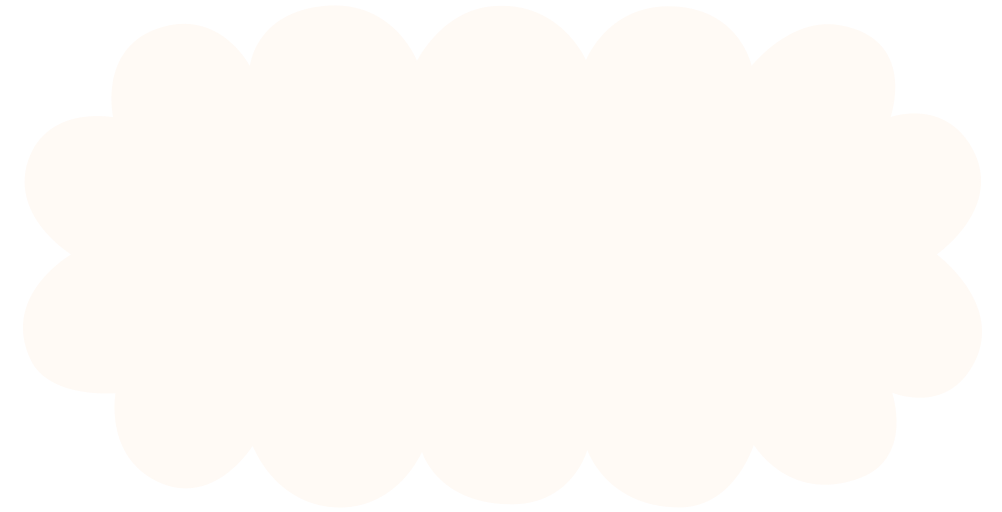 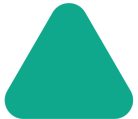 Okula Uyum Sürecinde Öğretmenin Sorumlulukları
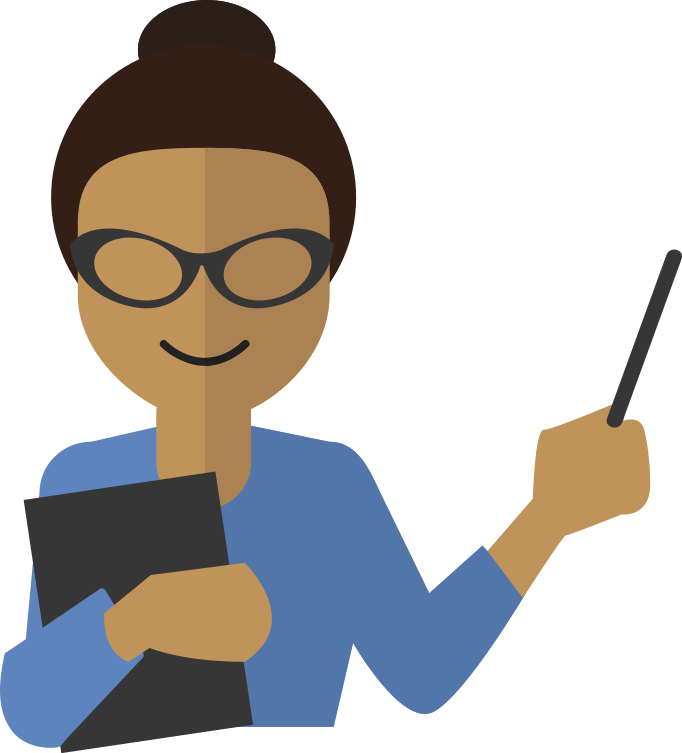 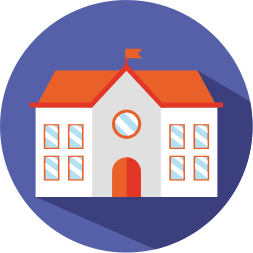 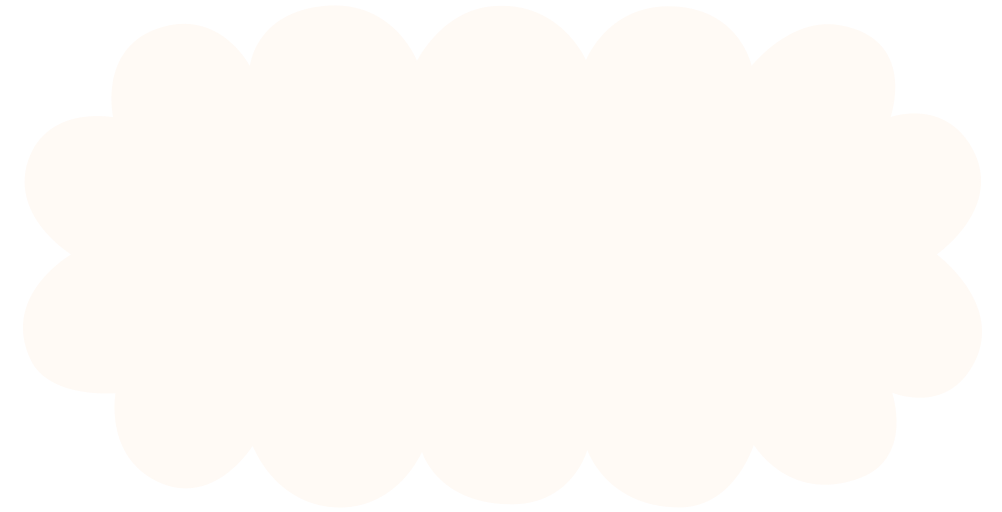 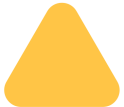 Isınma Etkinliği
EK-1
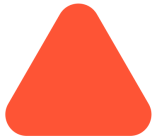 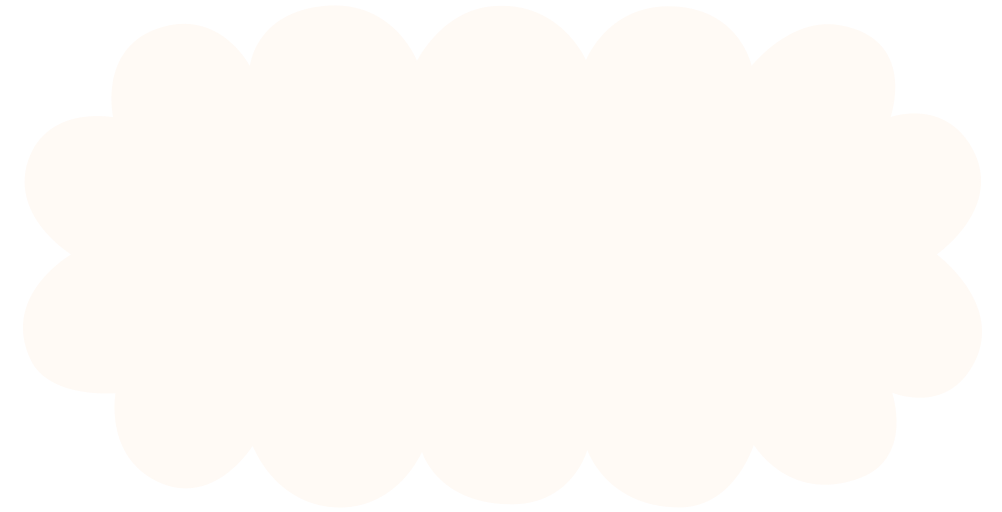 Okula uyum kavramı; çocukların yeni ve farklı bir eğitim ortamına geçiş süreçlerini hem tanımlayan hem de bu geçişin bir sonucu olarak kullanılan bir kavramdır.
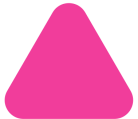 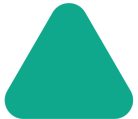 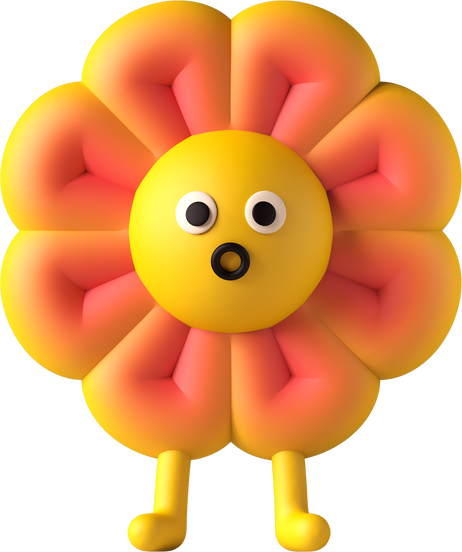 Yeni ve farklı bir eğitimsel ekolojiye geçiş çocukların başa çıkması gereken pek çok talebi de beraberinde getirmektedir. Bu geçiş dönemlerinde çocuklardan yeni başladıkları eğitim kademesinin akademik beklentilerini karşılayabilmeleri, okulun ve öğretmenlerin kurallarının farkına varmaları, akranları tarafından kabul görmeleri beklenmektedir.
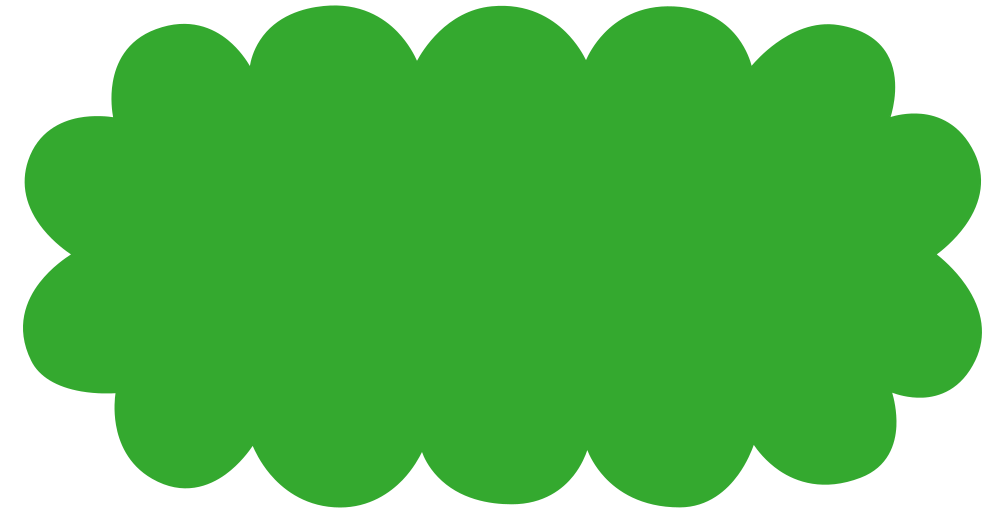 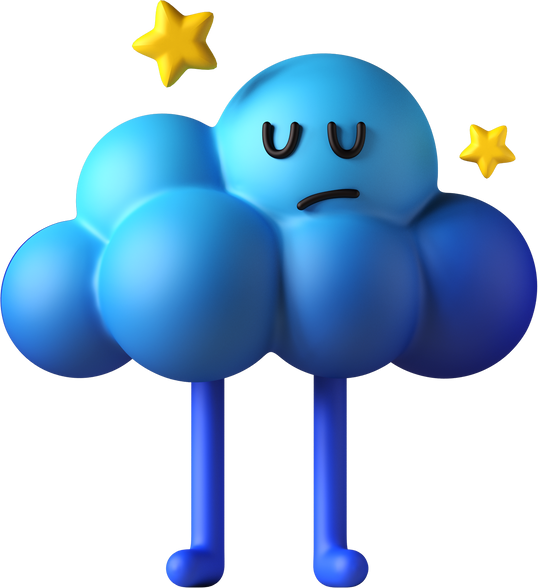 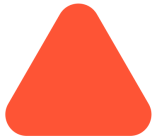 Okula uyum sürecinde çocuğa sağlanan hizmetlerle onun tüm gelişim alanları dikkate alınarak yeni başladığı eğitim kademesindeki ortama uyum sağlaması ve bunun sonucunda da ilerideki sosyal ve akademik başarısının artırılması amaçlanmaktadır.
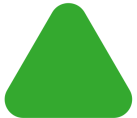 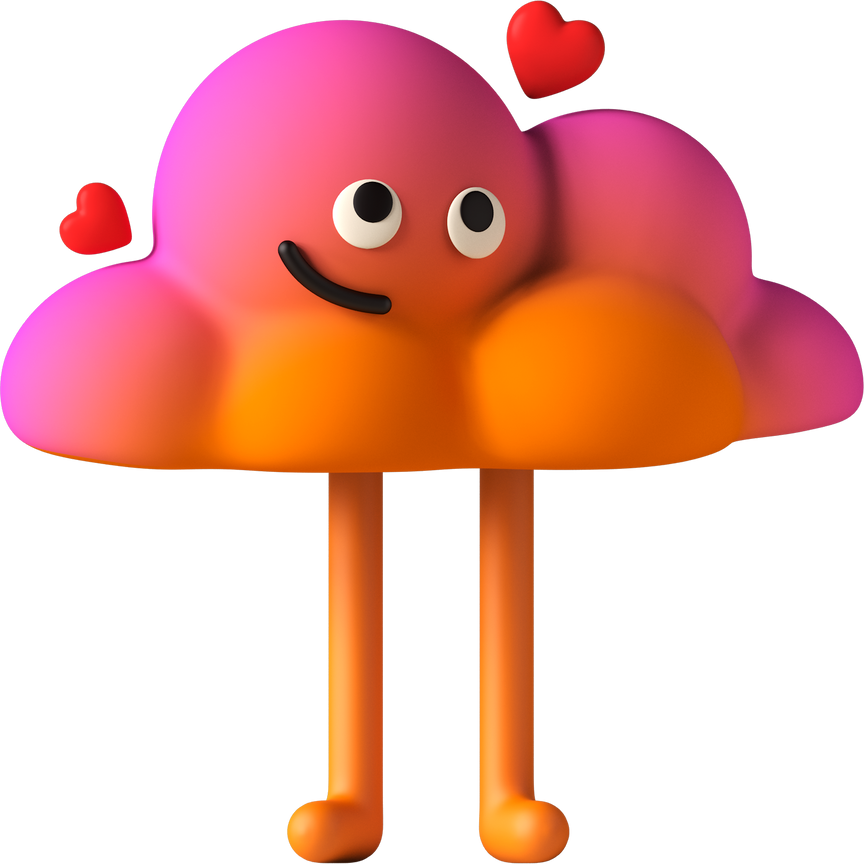 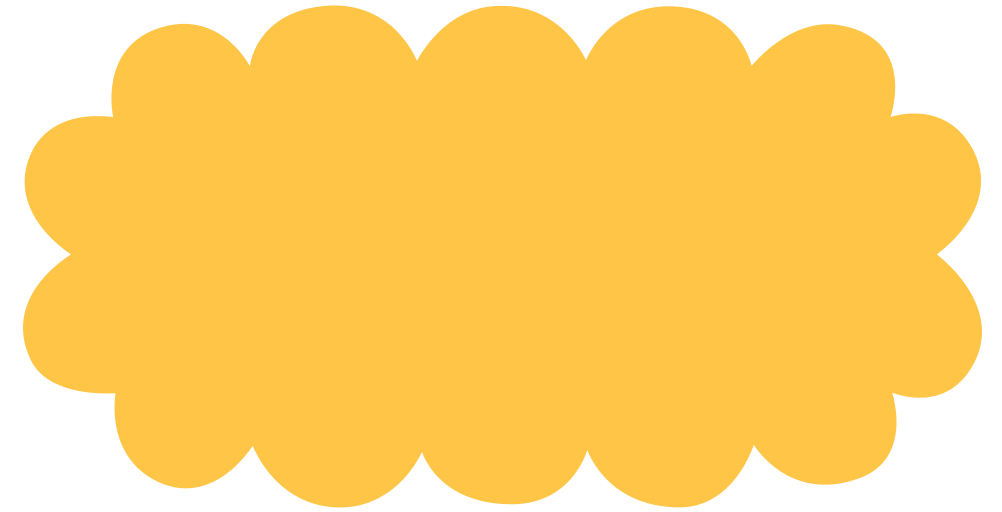 Uyum sürecinde öğretmenlerin süreç öncesi, süreç sırası ve süreç sonrası gerçekleştirmeleri gereken pek çok sorumluluk vardır. Şimdi bunları birlikte inceleyelim.
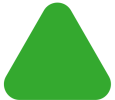 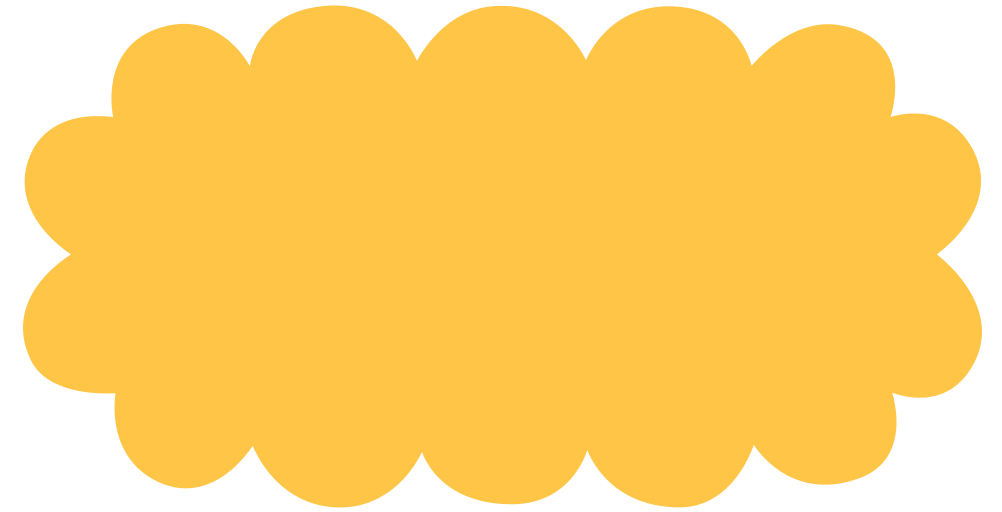 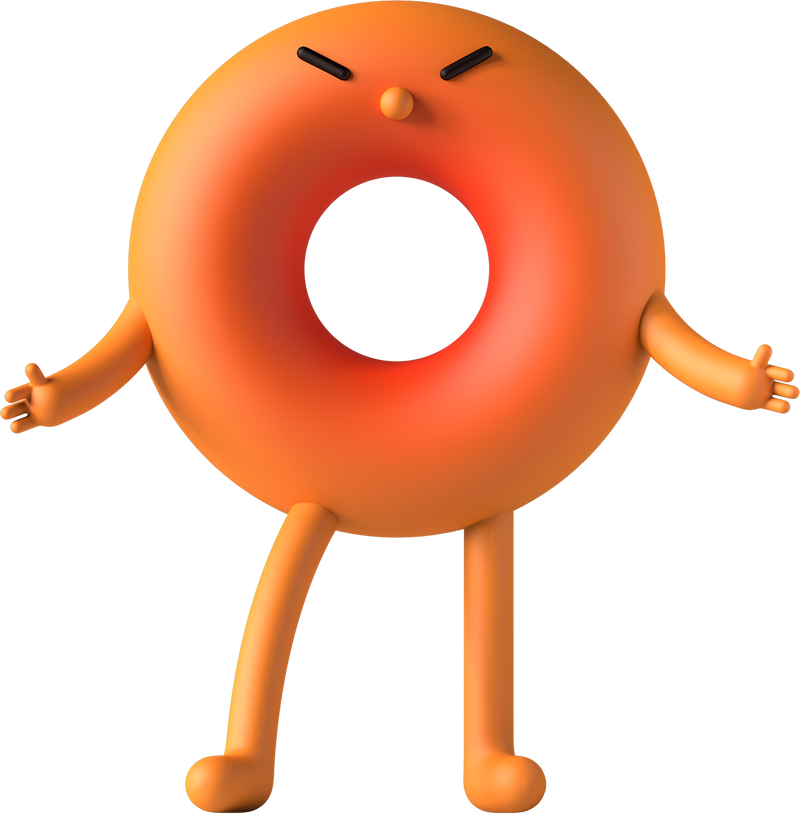 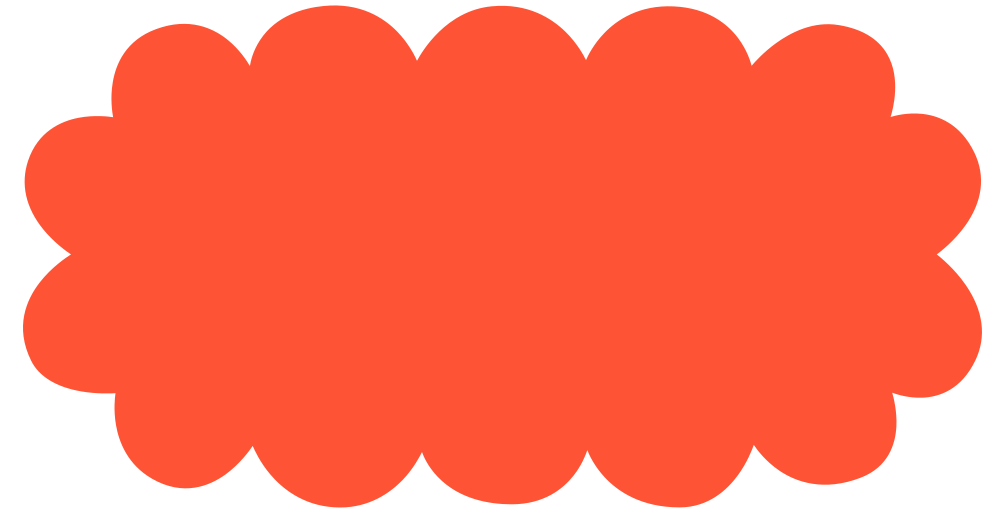 01
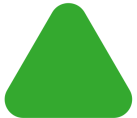 Kendisini, okulunu, okulun çevresini ve varsa okulun web sayfasını tanıtmak, okulda ve okulun çevresinde bulunan olanaklar hakkında velileri ve çocukları bilgilendirmek.
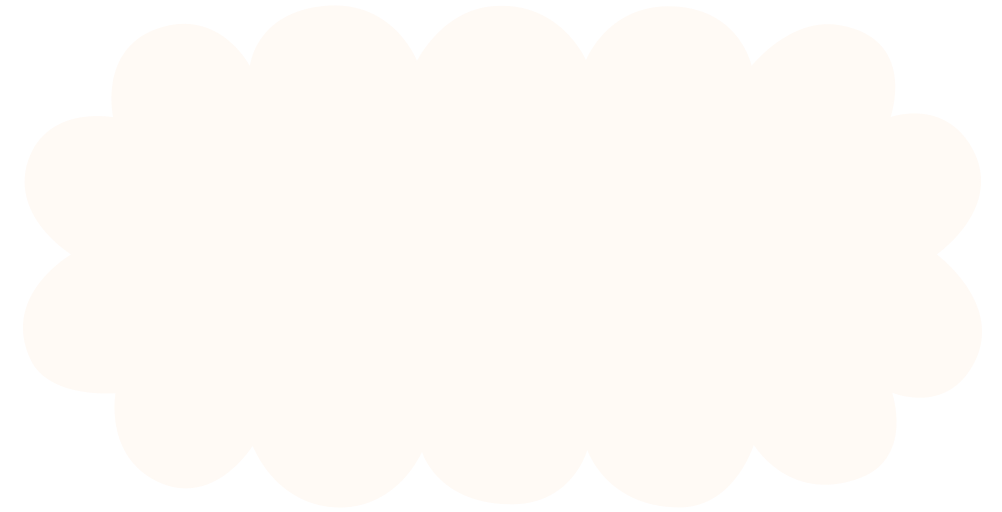 02
Sınıf ortamını, seminer haftasında, komisyon eşgüdümünde çocukların uyumunu kolaylaştıracak ve ilgisini çekecek bir şekilde düzenlemek ve gerekli hazırlıkları yapmak.
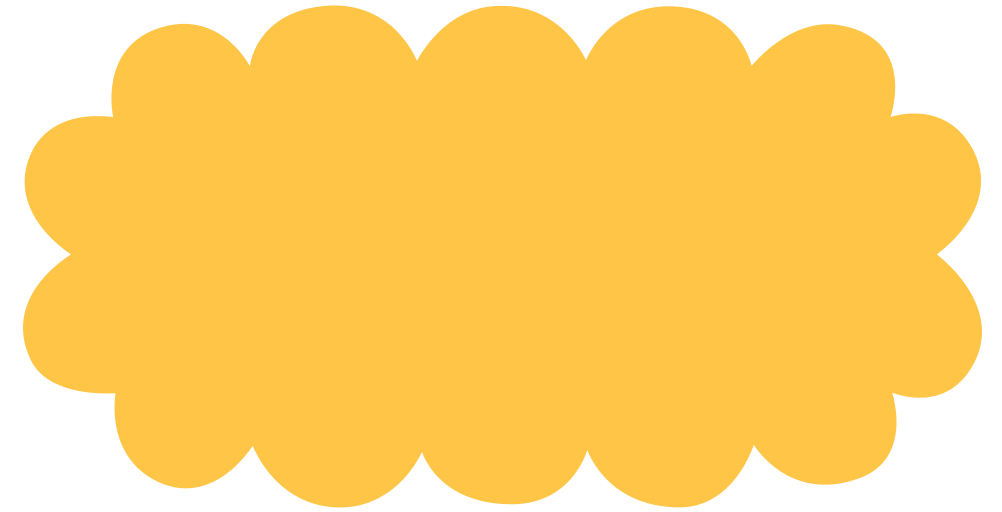 03
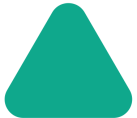 Velilere ve çocuklara okulun temel kurallarının ve işleyişinin tanıtımına yönelik veli toplantılarında ve sınıf ortamında bilgi vermek.
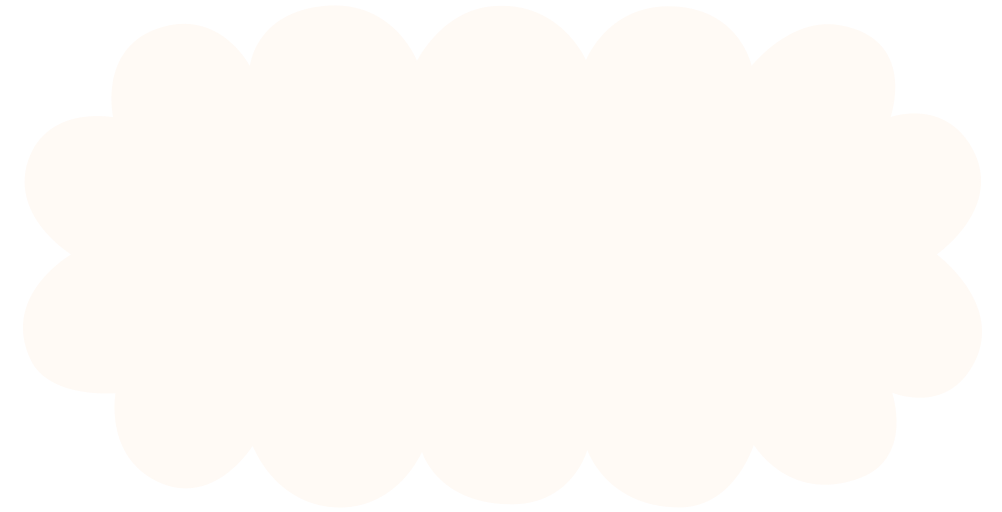 04
Beşinci sınıf gelişim özelliklerine ilişkin gerek duyulduğunda velilerle görüşmeler yapmak ve varsa okul psikolojik danışmanı/rehber öğretmeninden velinin destek almasını sağlamak.
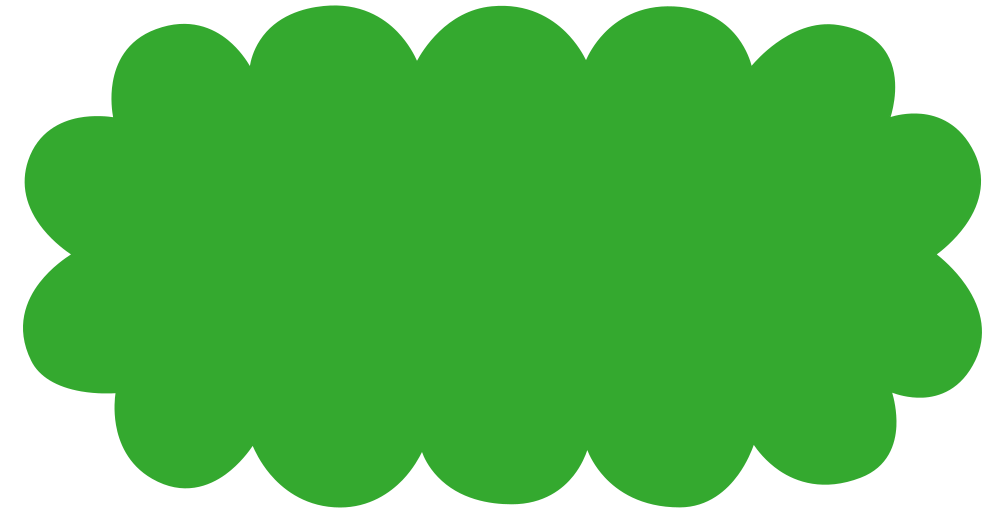 05
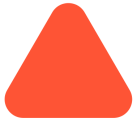 Uyum haftası süresince yapılacak veya yapılmış etkinliklerin amaçları ve çocuklara sağlayacağı veya sağladığı yararlar hakkında velilere açıklama yapmak.
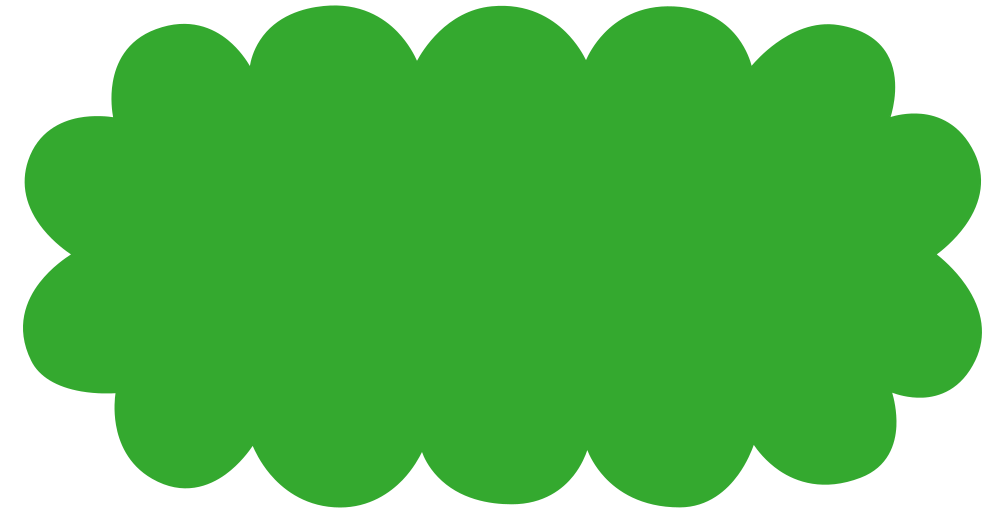 06
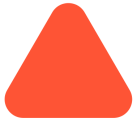 Ortaokul kademesine yeni başlayan öğrencilerini tanımak, velilerden ve ilkokul öğretmenlerinden bu çocukların özellikleri, ilgi ve gereksinimleri hakkında bilgi almak.
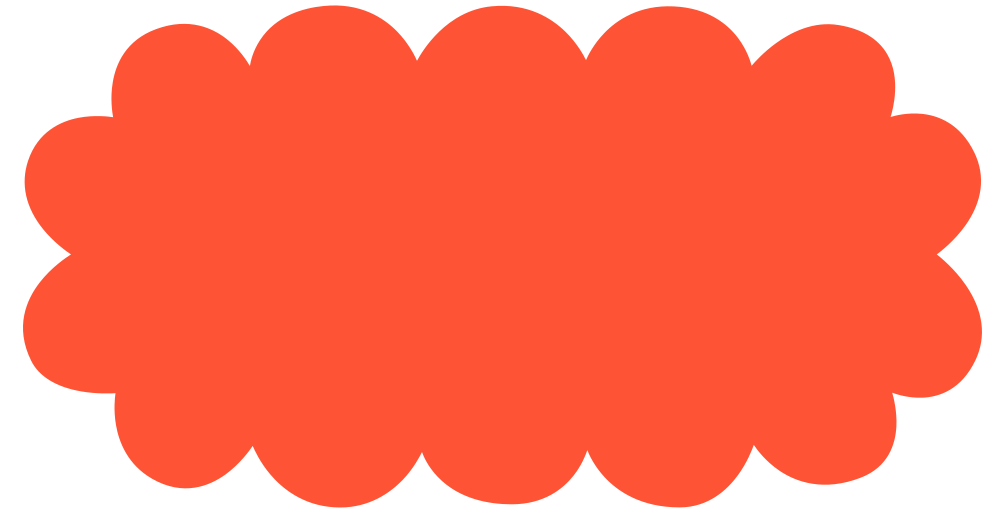 07
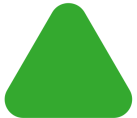 Bu dönemdeki çocukların duygusal bakımdan hassas bir dönemde olduğu bilinci ile hareket etmek ve çocuklara duygusal anlamda destek olmak.
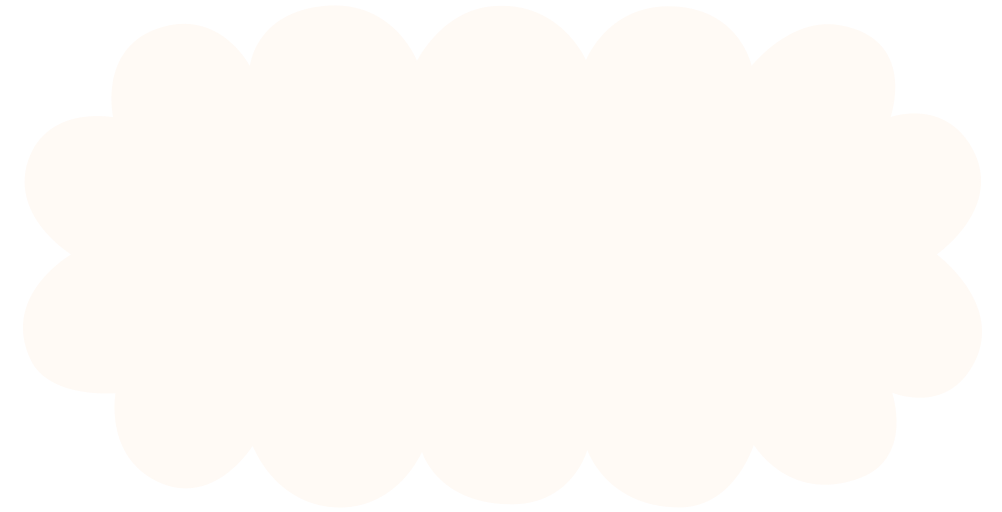 08
Çocuğun okula uyum sürecinde okul yönetimi, veli, okul psikolojik danışmanı / rehber öğretmeni gibi paydaşlarla etkili bir iletişim kurmak ve bu süreçte paydaşların desteğini sağlamak.
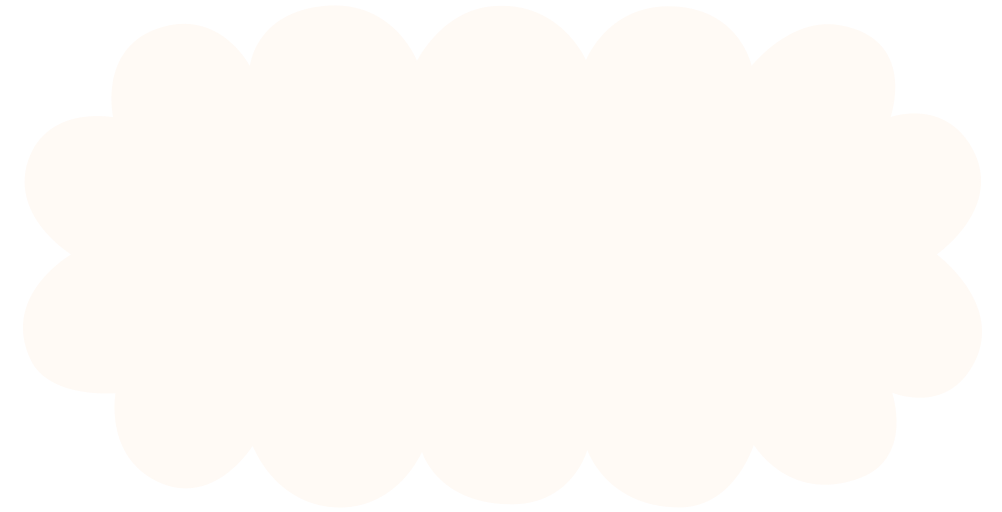 09
Okula uyum sürecinde ortaya çıkabilecek sorunlar karşısında soğukkanlı davranmak ve  okul psikolojik danışmanı / rehber öğretmeni ile iletişime geçerek çocuğun okula uyum sürecinde karşılaştığı sorunlar için gerektiğinde destek istemek.
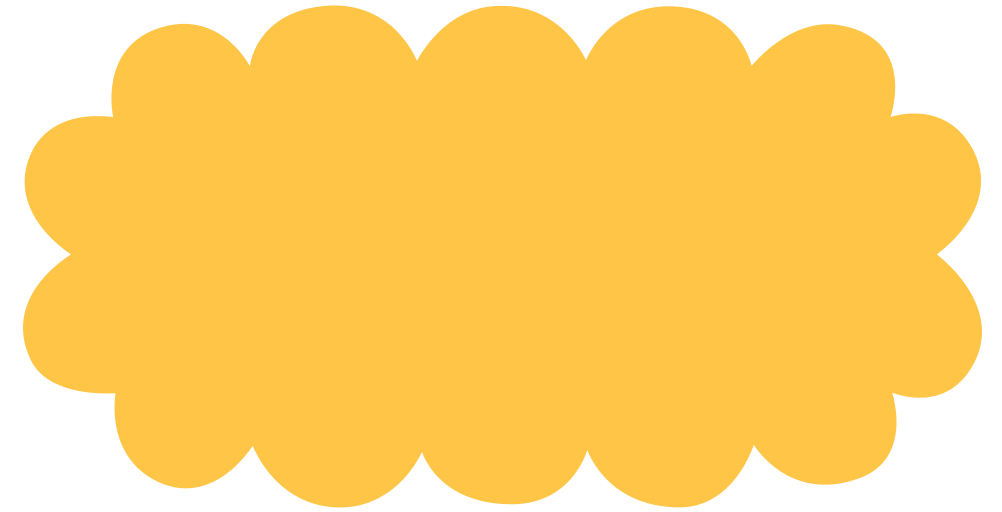 10
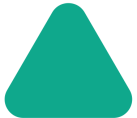 Velilerle olan iletişimlerini canlı tutmak ve çocukları hakkında sürekli bilgi alışverişinde bulunmak.
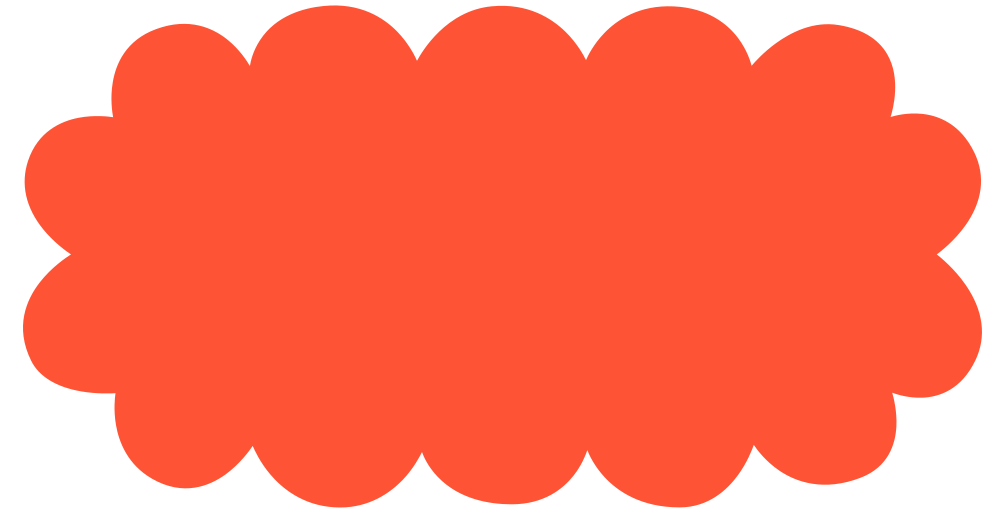 11
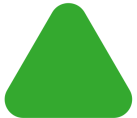 Çocuklarla sürekli iletişim içinde olmak ve böylece ortaya çıkabilecek problem davranışları önceden belirleyip önlemler almak.
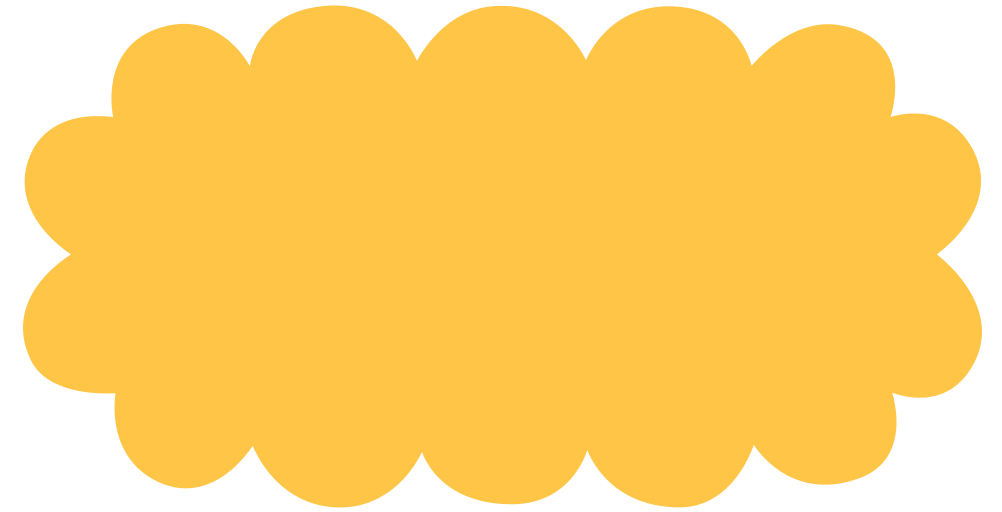 12
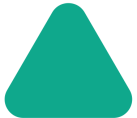 Ortaya çıkan uyum sorunlarının nedenlerini araştırmak için paydaşlarla (meslektaşlar, yönetim ve veli) birlikte çalışmalar yapmak, çalışmaların sonuçlarını uyum sorunlarını ortadan kaldırmak amacıyla değerlendirmek.
5
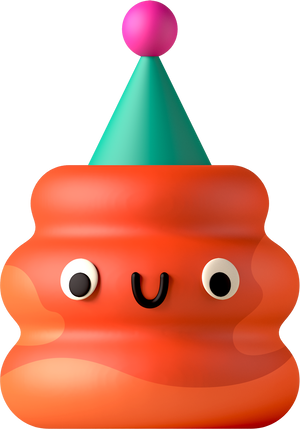 Ortaokul Döneminde Öğrencilerimizde Görülebilecek Değişimler
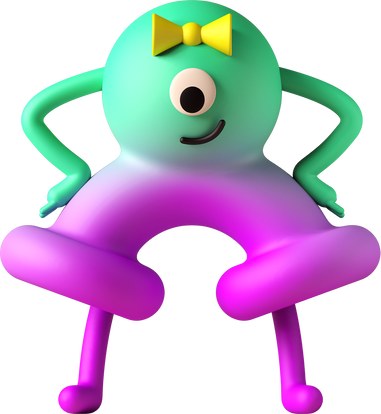 4
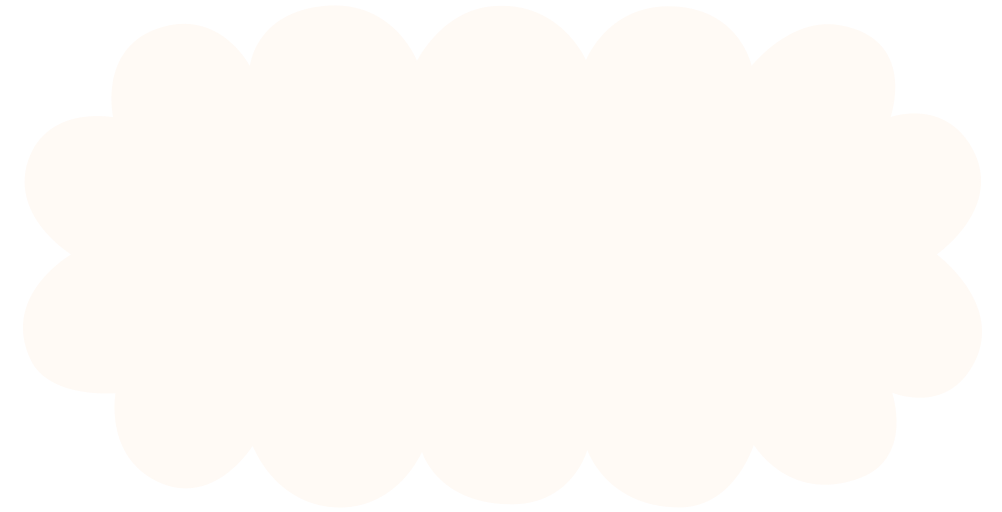 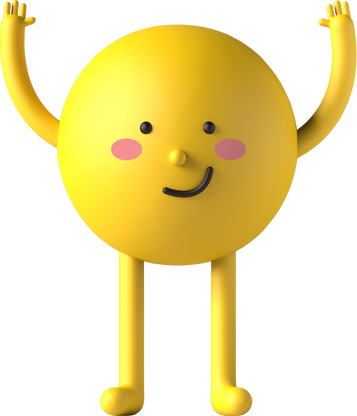 3
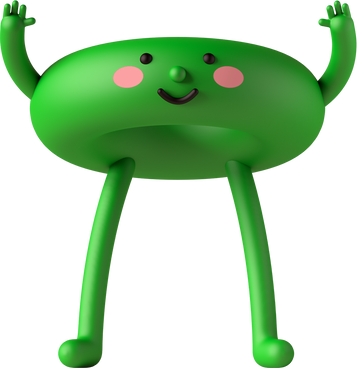 2
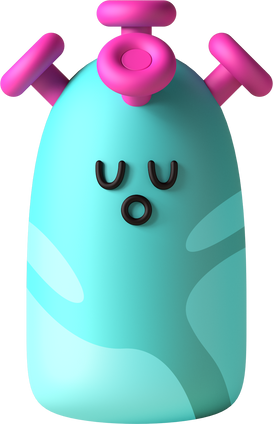 1
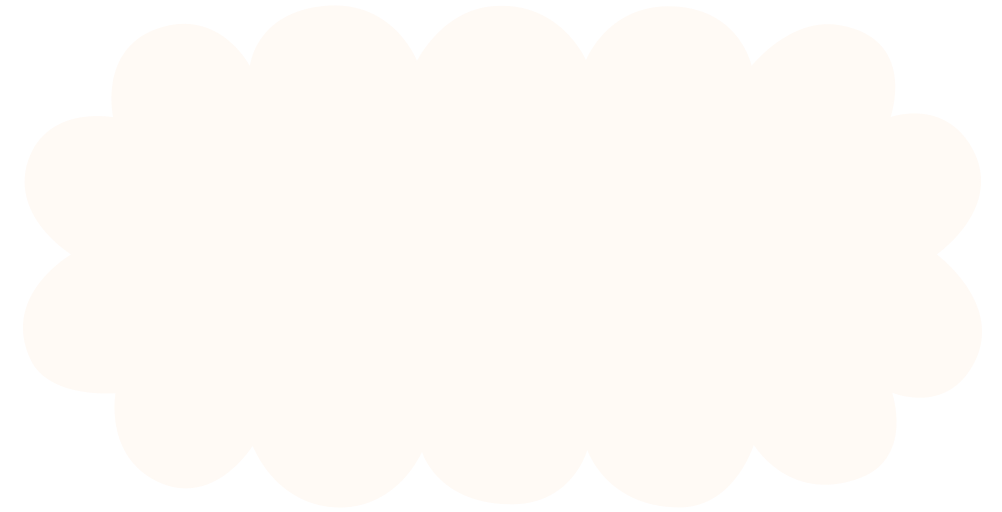 FİZİKSEL (MOTOR) GELİŞİM 
▪ Erkeklerin ergenlik gelişimi hızla başlar. 
▪ Kızların ergenlik gelişimi en üst düzeydedir. Vücudunda değişiklikler oluşur. Hızla değişen vücuduna uyum sağlayamayabilir. 
▪ Hem erkeklerde, hem de kızlarda erken fiziksel gelişme kendilerine olan güvenlerini fazlalaştırır. 
▪ Erkeklerin motor gelişim ve koordinasyonu gelişir. Fiziksel açıdan üstün olur.
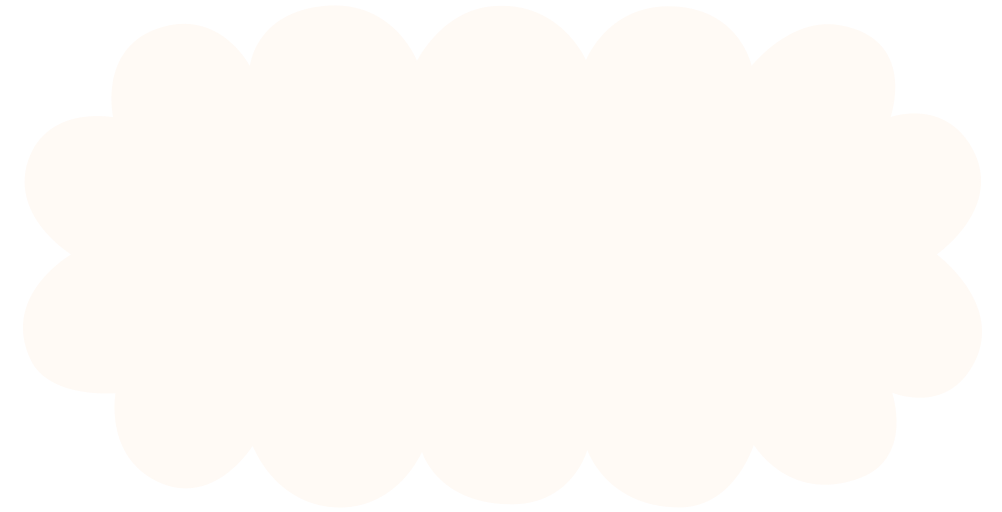 ZİHİNSEL (BİLİŞSEL) GELİŞİM 
▪ Somut düşünceden soyut düşünceye geçerler. 
▪ Ayırt edici ve seçici soyut kelimeler kullanırlar. 
▪ Eleştirel yönde düşünmeye başlar. 
▪ Bağımsızlığına düşkündür. 
▪ Problem çözerken mantıksal yollar kullanır, parçadan tüme varış yöntemi en çok kullanılan yöntemdir. 
▪ Problem çözerken alternatifleri de göz önünde bulundurur.
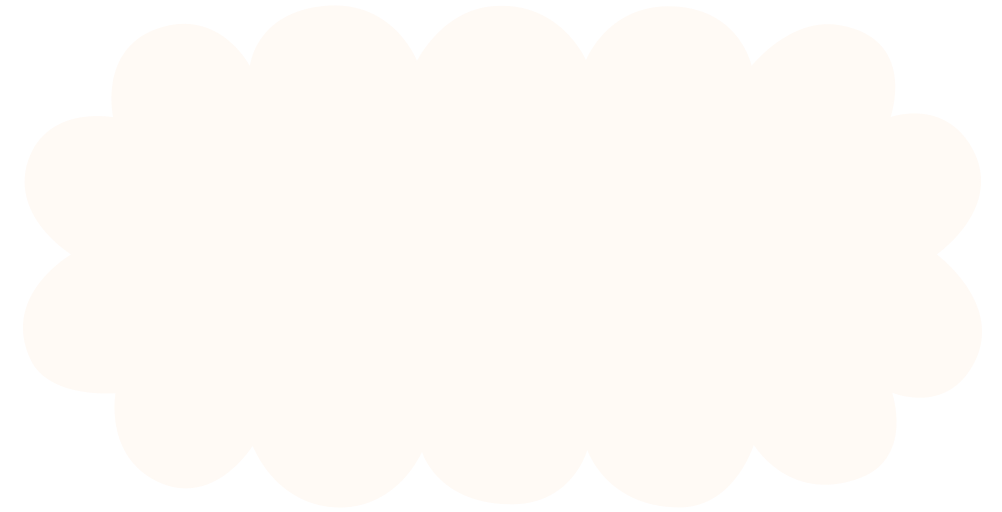 DUYGUSAL GELİŞİM VE KİŞİLİK GELİŞİMİ 
▪ Kendine güvenmeme eğilimi vardır. Kendini inceler; içe dönük ve utangaç olabilir. 
▪ Diğer insanların, özellikle yaşıtlarının kendisi hakkındaki düşüncelerinden endişelenirler. 
▪ Duyguları sık sık değişir ve tahmin edilemez. Duygularını nadiren dışa döker. 
▪ Uyumluluğa önem vermesi, diğerlerinin belirgin olarak görülen farklılıklarını kabul edememesine sebep olur.
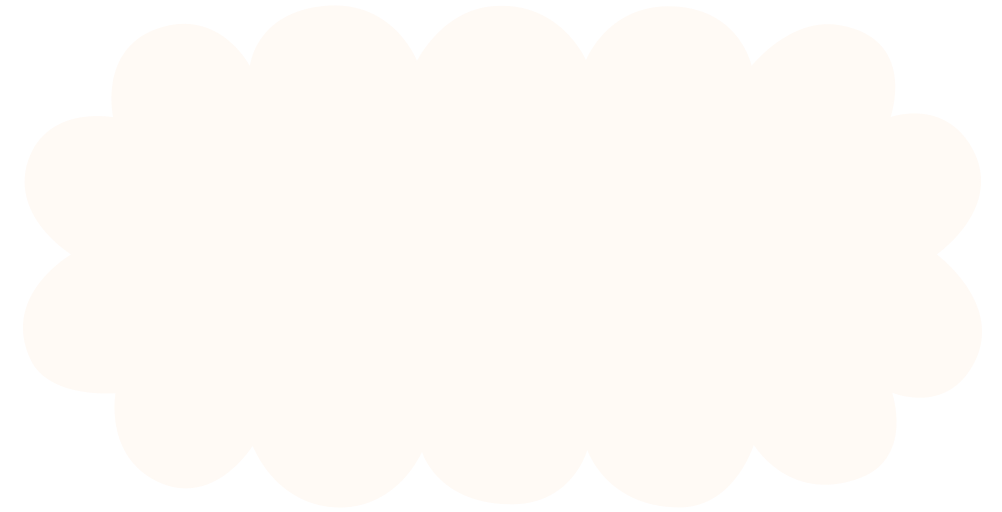 DUYGUSAL GELİŞİM VE KİŞİLİK GELİŞİMİ 
▪ Tepki şekli, reddetme veya iki taraflı davranma şeklinde olsa da yetişkinin duygusal ilgisinin devam etmesi gerekir. 
▪ Fiziksel değişiklikler duygusal açıdan büyük bir stres oluşturur. 
▪ Sosyal rollerini benimsemeye başlarlar. 
▪ Karşı cinsle ilişkilerinde kendi rollerinin nasıl olması gerektiğini öğrenirler. 
▪ Benliklerinin oluşması sürecinde zaman zaman duygusal çatışmalar yaşarlar.
Kapanış Etkinliği
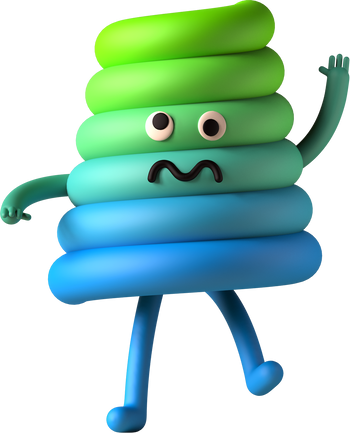 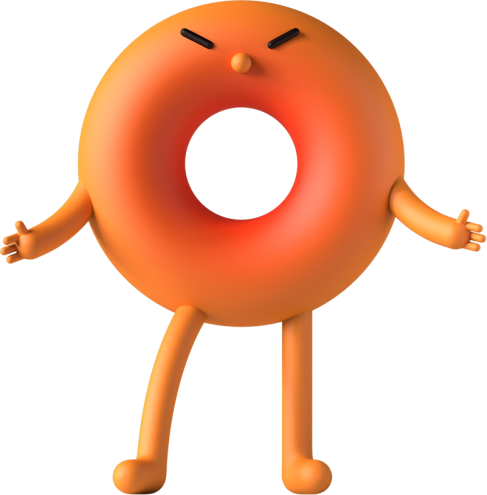 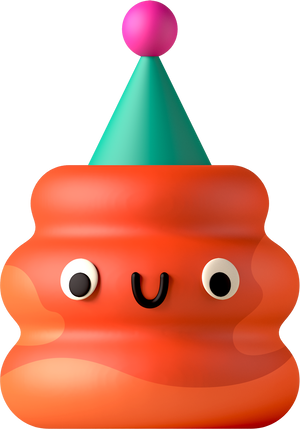 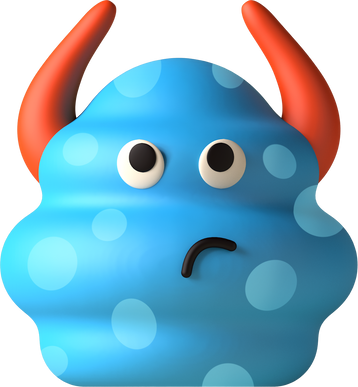 Ek-2
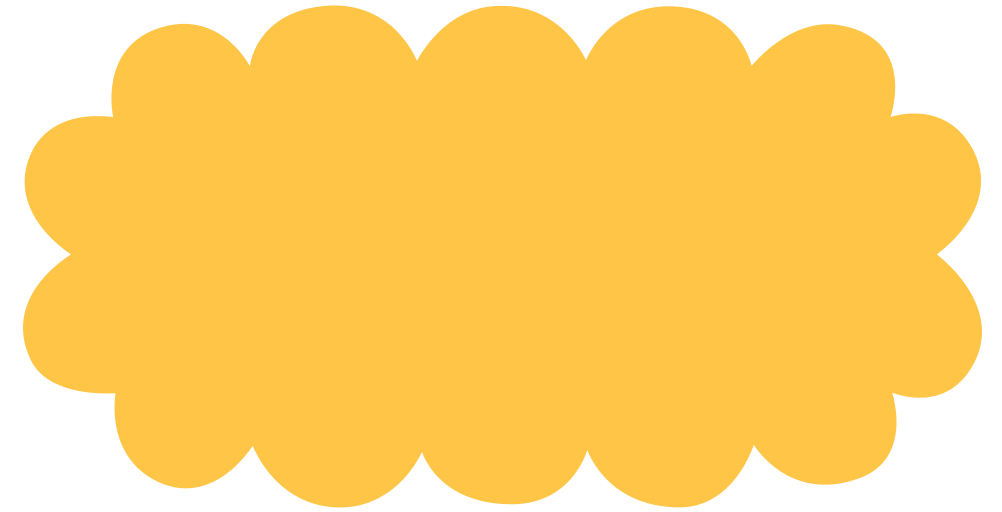 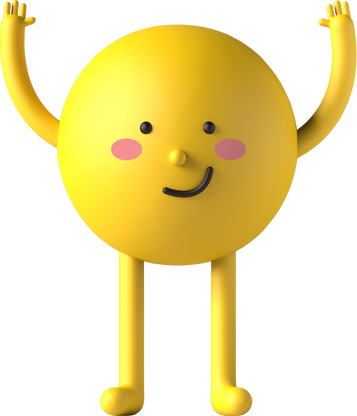 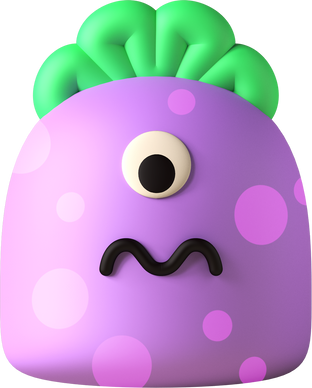 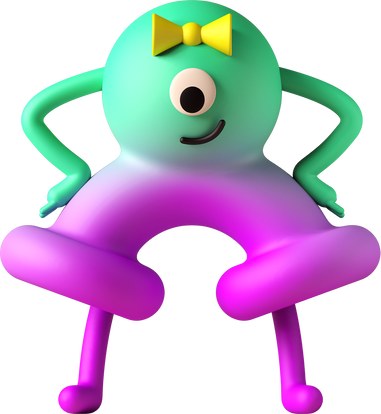 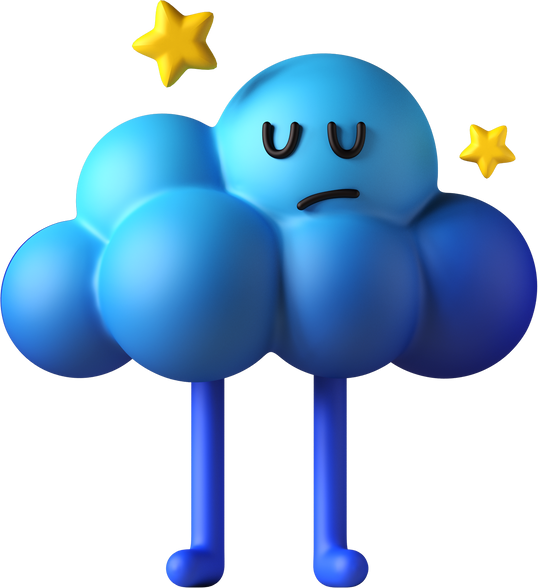 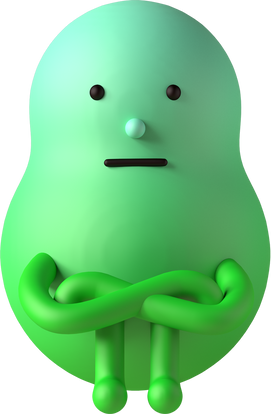 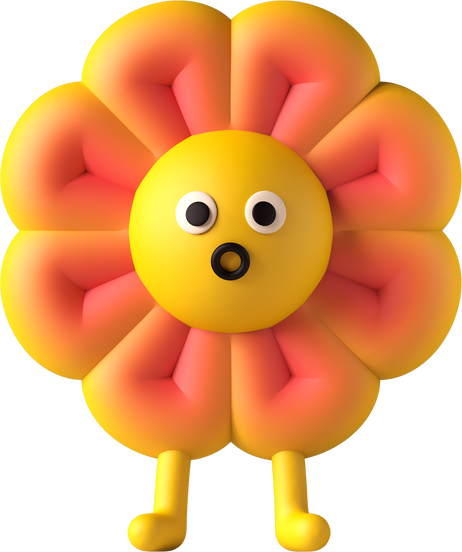 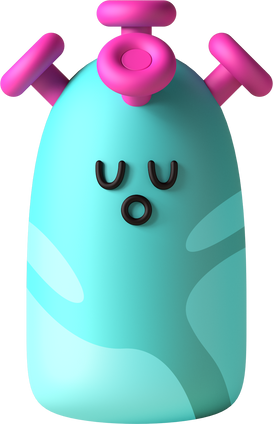 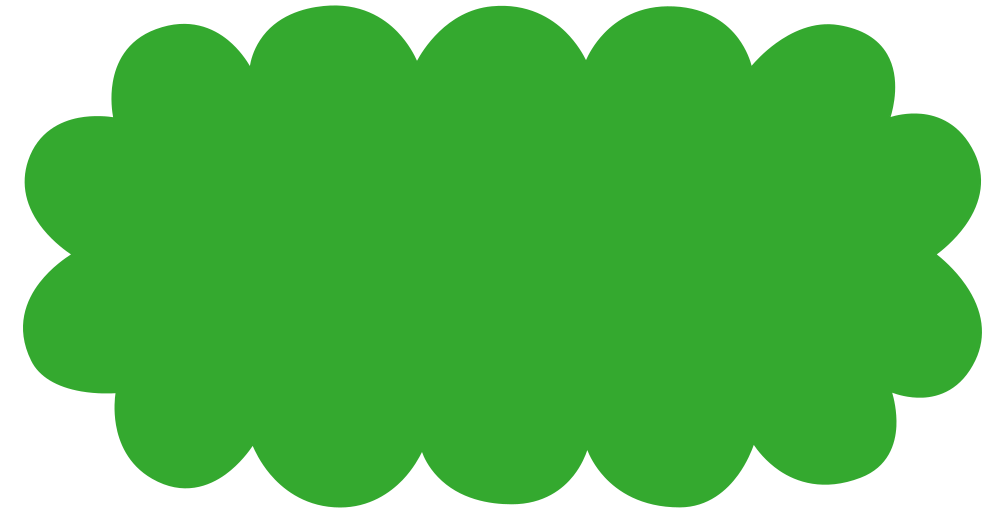 Yeni Dönemde Okula Uyum Kitapçığı
Okula Uyum Programı Eğitici Eğitimi Kitabi 2015
Öğretmenlere ve Öğrencilere Yönelik Yaratıcı Çözümler
UNİCEF
Kaynakça